Автор ученица 8 а класса МОУ «СОШ № 20» г.Ухта РК
Божко Елена
Техника безопасности в кабинете технологии
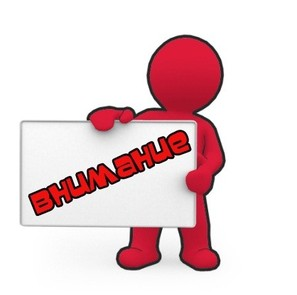 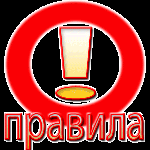 ПРАВИЛА внутреннего распорядка в КАБИНЕТЕ ТЕХНОЛОГИИ.
1. Входить в класс с разрешения учителя.
2. Садиться на закреплённые места, отключать сотовые телефоны.
3. Начинать работу с инструментами и оборудованием с разрешения учителя.
4. Не размахивать инструментами.
5. Во время практической работы не отвлекаться и не отвлекать одноклассниц. Нельзя ходить по кабинету.
6. Не брать в руки инструменты, назначение которых не известно.
7. По окончании работы навести порядок на рабочем месте.
8. На перемене выходить из кабинета.
9. Во время перемены не включать телефоны, не кричать, не облокачиваться о перила у библиотеки.
10. Не разрешается жевать жевательную резинку.
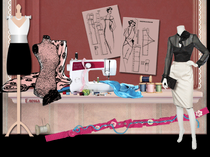 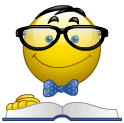 Правила безопасности при работе электрическим утюгом
1. Перед работой утюгом проверить исправность шнура.
2. Утюг включать и выключать сухими руками, берясь за корпус вилки.
3. Ставить утюг на подставку.
4. Следить за тем, чтобы подошва утюга не касалась шнура.
5. По окончании работы утюг выключить
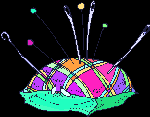 Правила безопасности при работе иглой, булавками и ножницами
Иглы и булавки

1. Иглы хранить в подушечке или игольнице, обвив их ниткой. Булавки хранить в коробке с плотно закрывающейся крышкой.
2. Сломанную иглу не бросать, а класть в специально отведенную для этого коробку.
3. Знать количество иголок, булавок, взятых для работы. В конце работы проверить их наличие.
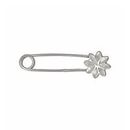 4. Во время работы иголки и булавки вкалывать в подушечку, нельзя брать в рот, не вкалывать в одежду, мягкие предметы, стены, занавески. не оставлять иголку в изделии.
5. Не шить ржавой иглой. Она плохо проходит в ткань, оставляет пятна и может сломаться.
6. Прикреплять выкройки к ткани острыми концами булавок в направлении от себя, чтобы при движении рук вперед или в стороны не наколоться.
7. Перед примеркой проверить, не остались ли в изделии булавки или иголки.
Ножницы
1. Ножницы хранить в определенном месте - в подставке или рабочей коробку.
2. Класть ножницы сомкнутыми лезвиями от работающего; передавая, держать их за сомкнутые лезвия.
3. Работать хорошо отрегулированными и заточенными ножницами.
4. Не оставлять ножницы раскрытыми лезвиями.
5. Следить за движением и положением лезвий во время работы.
6. Использовать ножницы только по назначению.
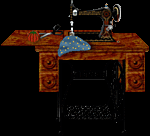 Санитарно-гигиенические требования иправила безопасности при работе на швейной машине
Санитарно-гигиенические требования

1. Свет должен падать на рабочую поверхность с левой стороны или спереди.
2. Сидеть за машиной надо прямо, на всей поверхности стула, слегка наклонив корпус и голову вперед.
3. Стул должен стоять против иглы.
4. Расстояние между работающим и машиной должно быть 10-15 см.
5. Ногт должны опираться всей ступней на пол или подставку.
Правила безопасной работы

1. Волосы спрятать под косынку.
2. На швейную машину не класть посторонние предметы.
3. Перед работой проверять, не осталось ли в изделии булавок или игл.
4. Не наклоняться близко к движущимся и вращающимся частям швейной машины.
5. Следить за правильным положением рук, ног, корпуса.
6. Перед работой проверять исправность электрического шнура.
7. При включении электродвигателя машины в электрическую сеть и выключении ее браться только за корпус штепселя.
8. Осторожно обращаться с пускорегулирующей педалью, нажимать на нее плавно, без рывков.
Правила работы на швейной машинке
1. Маховое колесо вращать только на себя.
2. Толщину нитей и иглы подбирать в соответствии с тканью.
3. Проверять степень натяжения верхней нити, величину стежка, вид машинной строчки.
4.Заправлять нити в точном соответствии с инструкцией к швейной машине (нити верхней и нижней заправки должны быть одного номера и желательно одного цвета).
5. Помнить, что при шитье деталь изделия должна находиться с левой стороны от работающего, а припуски на швы — с правой стороны.
Продолжение
6. Под лапку подкладывать ткань, делать прокол иглой, опускать лапку, выводить нити за лапку с концами длиной 8—10 см.
7. По окончании работы поднимать иглу и лапку, отодвигать ткань в сторону, подтягивать нити и обрезать их, используя нож, расположенный на рукаве швейной машины.
8. Не допускать работу швейной машины, когда ткань сошла с зубцов ее рейки.
9. По окончании работы подложить кусочек ткани под лапку и выключить электрическую швейную машину.
Конец
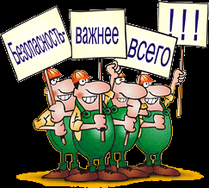